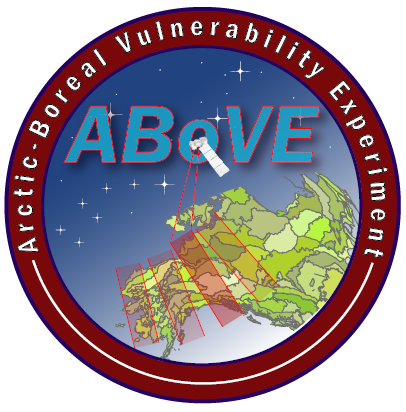 Status of the Arctic-Boreal Vulnerability Study (ABoVE)
ABoVE Science Definition Team

2 May 2013
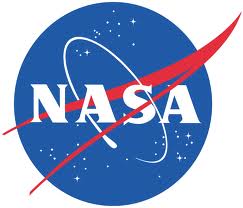 1
ABoVE Science Definition Team
Co-Chairs
Dan Hayes, ORNL
Eric Kasischke, Univ. MD
Ex Officio Members
Peter Griffith, NASA GSFC
Elisabeth Larson, NASA HQ
Diane Wickland, NASA HQ
Members
Sharon Billings, Univ. Kansas
Natalie Boelman, Columbia Univ.
Stephen Colt, Univ. AK, Anch.
Joshua Fisher,  NASA JPL
Scott Goetz, WHRC
Guido Grosse, Univ. AK,  FBKS
Forrest Hall, Univ. MD, BC
Robert Harriss, HARC
Jeremy Karchut, NPS
A. David McGuire, USGS
Juha Metsaranta, NRCanada
Charles Miller, NASA JPL
Michael Rawlins, Univ. MA, AMH
Rob Streigl, USGS
Matthew Sturm, Univ. AK, FBKS
Colm Sweeney, 
Ruth Varner, Univ. NH
Stan Wullschleger, ORNL
ABoVE Timeline
Spring 2009 – Scoping Study Started
Fall 2010 – ABoVE Scoping Study Report 
Fall 2011 – Decision made to move forward with ABoVE based on recommendations from a Panel Review 
Summer/Fall 2012– ABoVE Executive Summary revised based on inputs from July 2012
Febuary 2013 – ABoVE Science Definition Team Selected
ABoVE SDT Activities
Plan is to complete an ABoVE Concise Experiment Plan by early 2014
4 SDT meetings
SDT 1: La Jolla – May 2013
SDT 2: Fairbanks – July 2013
SDT 3: Canada – TBD
SDT 4: East Coast US - TBD
Workshop to review the Experiment Plan by the broader scientific community